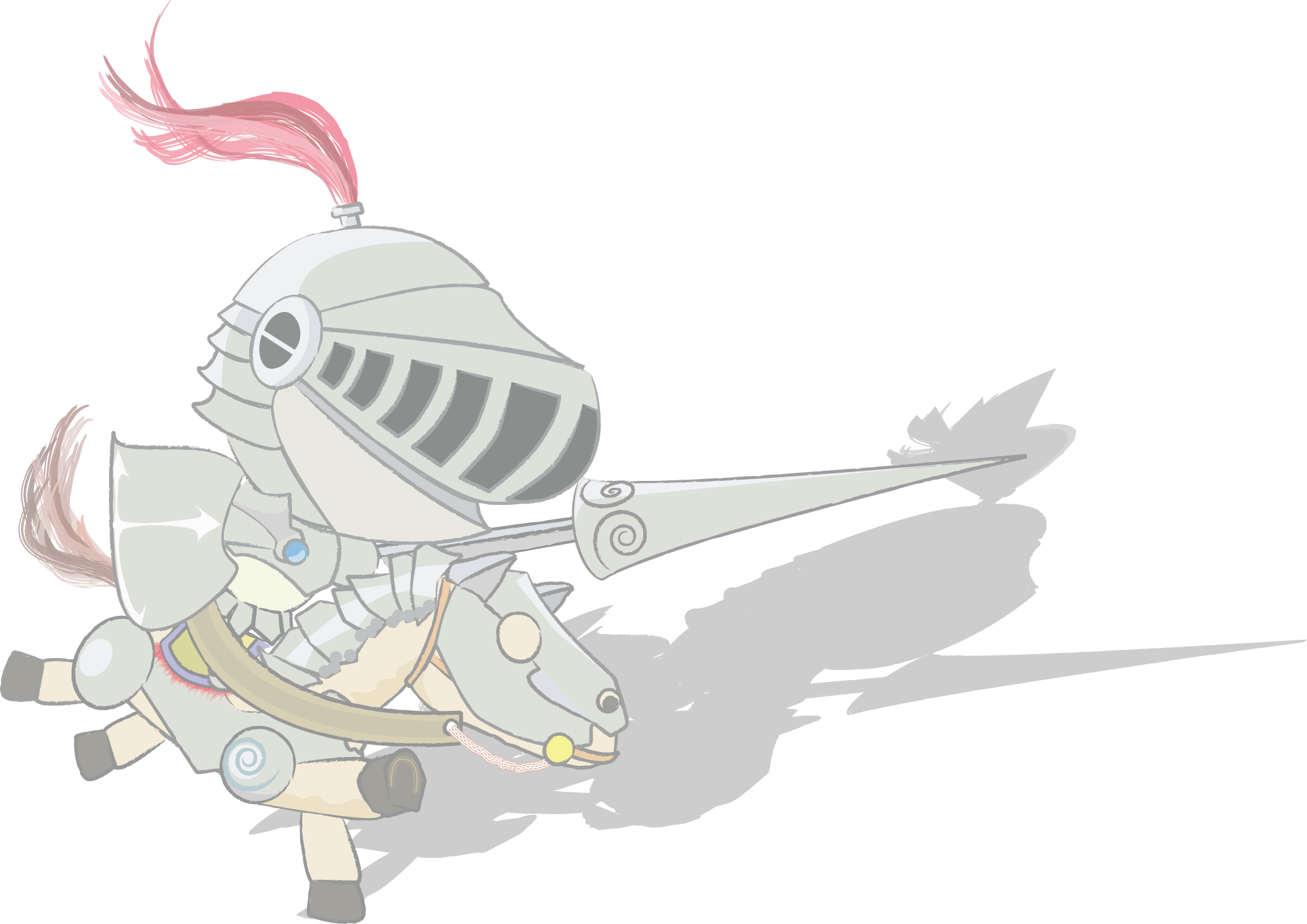 Report  17Kelvin's dropper
Franklin Liou
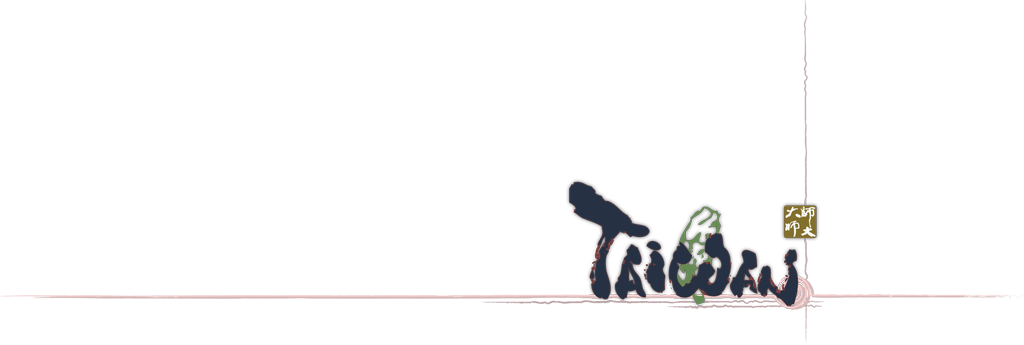 Problem # 17
Kelvin’s Dropper
Construct Kelvin's dropper. Measure the highest voltage it can produce. Investigate its dependence on relevant parameters.
2010/7/11
Reporter: 知  物  達  理
1
Overview
Introduction
Observation
Problem Analysis
Experiment
Experiment Setup
Experiment
Results and Discussion
Conclusions & Summary
References
2010/7/11
Reporter: 知  物  達  理
2
Observation
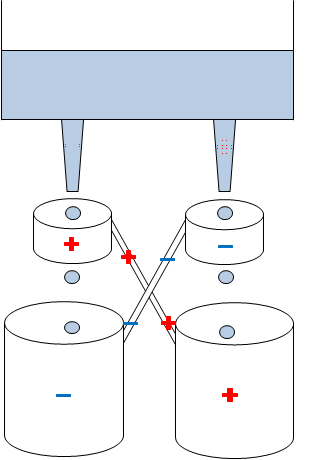 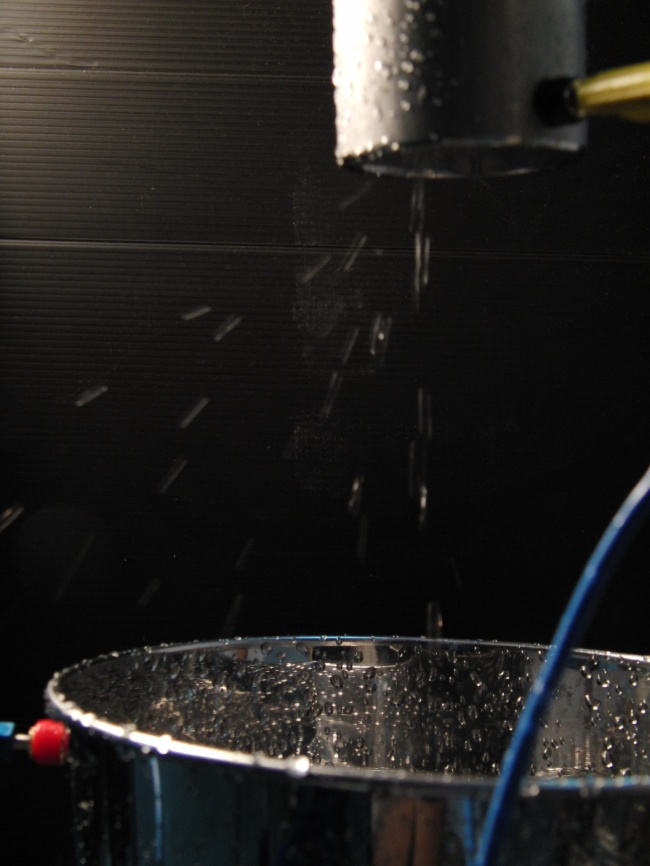 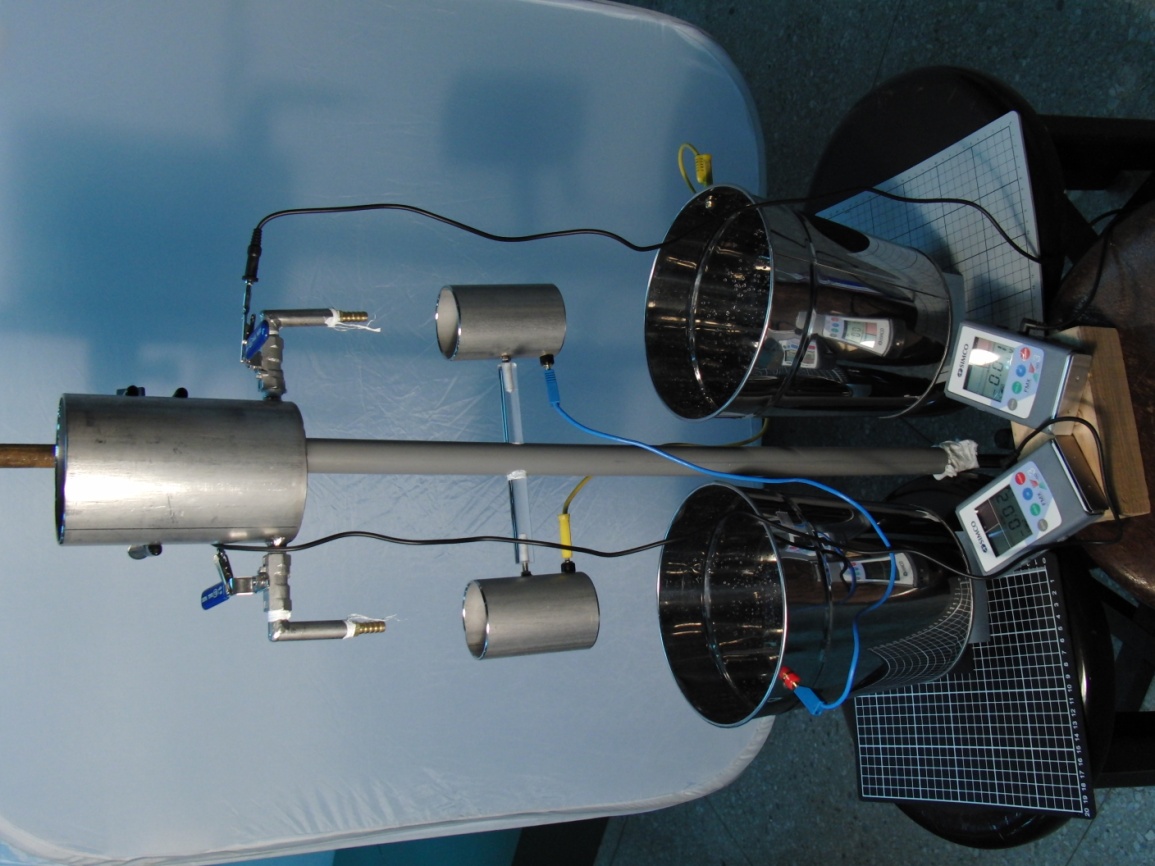 2010/7/11
Reporter: 知  物  達  理
3
Problem Analysis
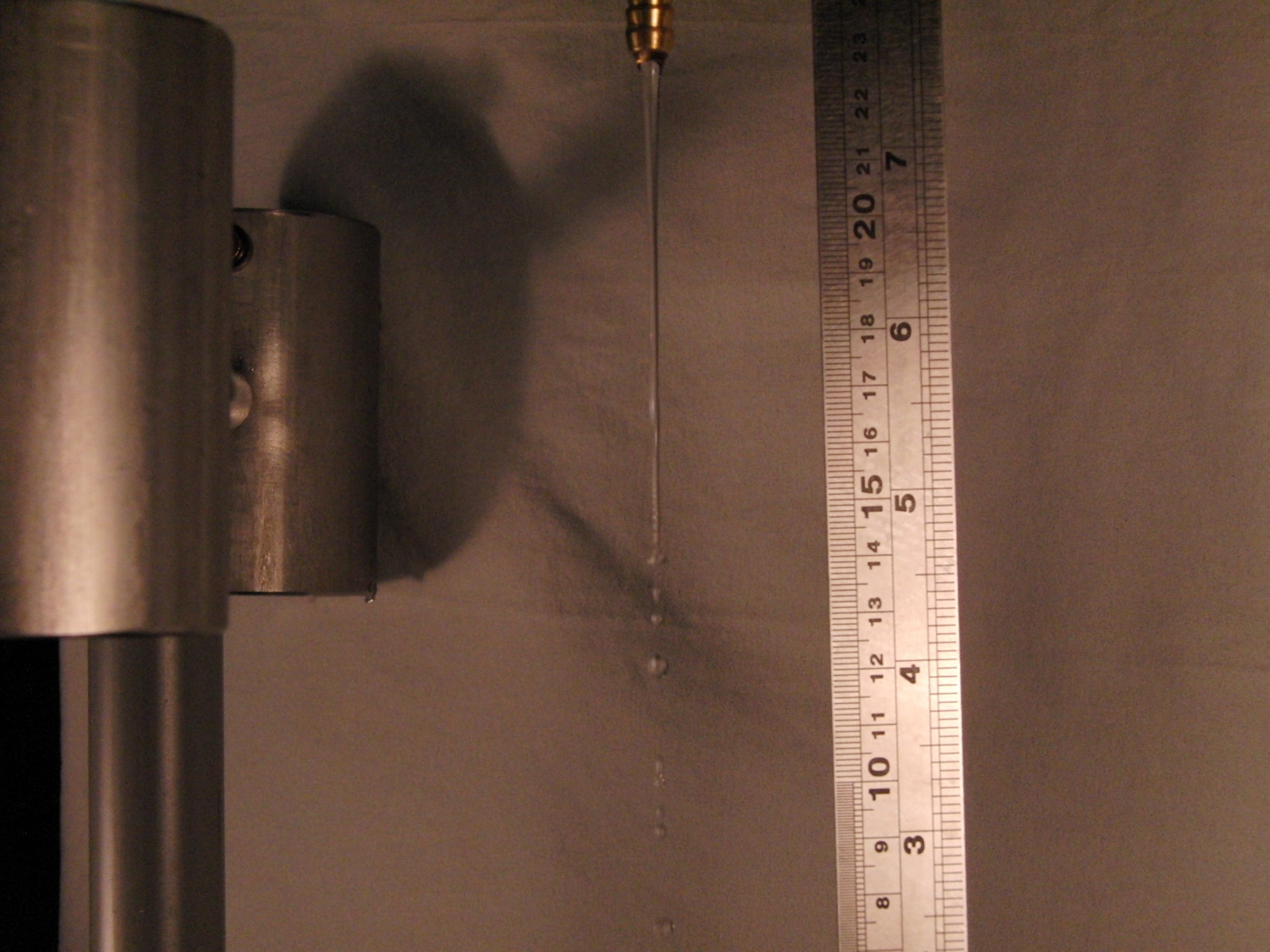 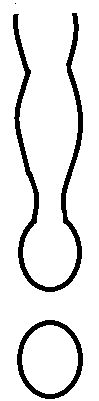 P
2010/7/11
Reporter: 知  物  達  理
4
Problem Analysis
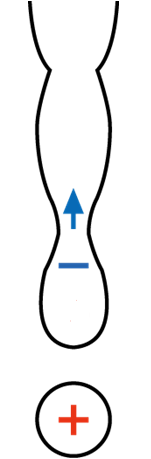 Charged object can induce charge separation in droplets
Droplets separated from stream can hold charge
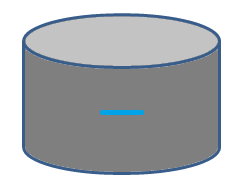 2010/7/11
Reporter: 知  物  達  理
5
Problem Analysis
Instability in separation causes imbalance in charge between the two sides
Self-amplifying process
2010/7/11
Reporter: 知  物  達  理
6
Experiment
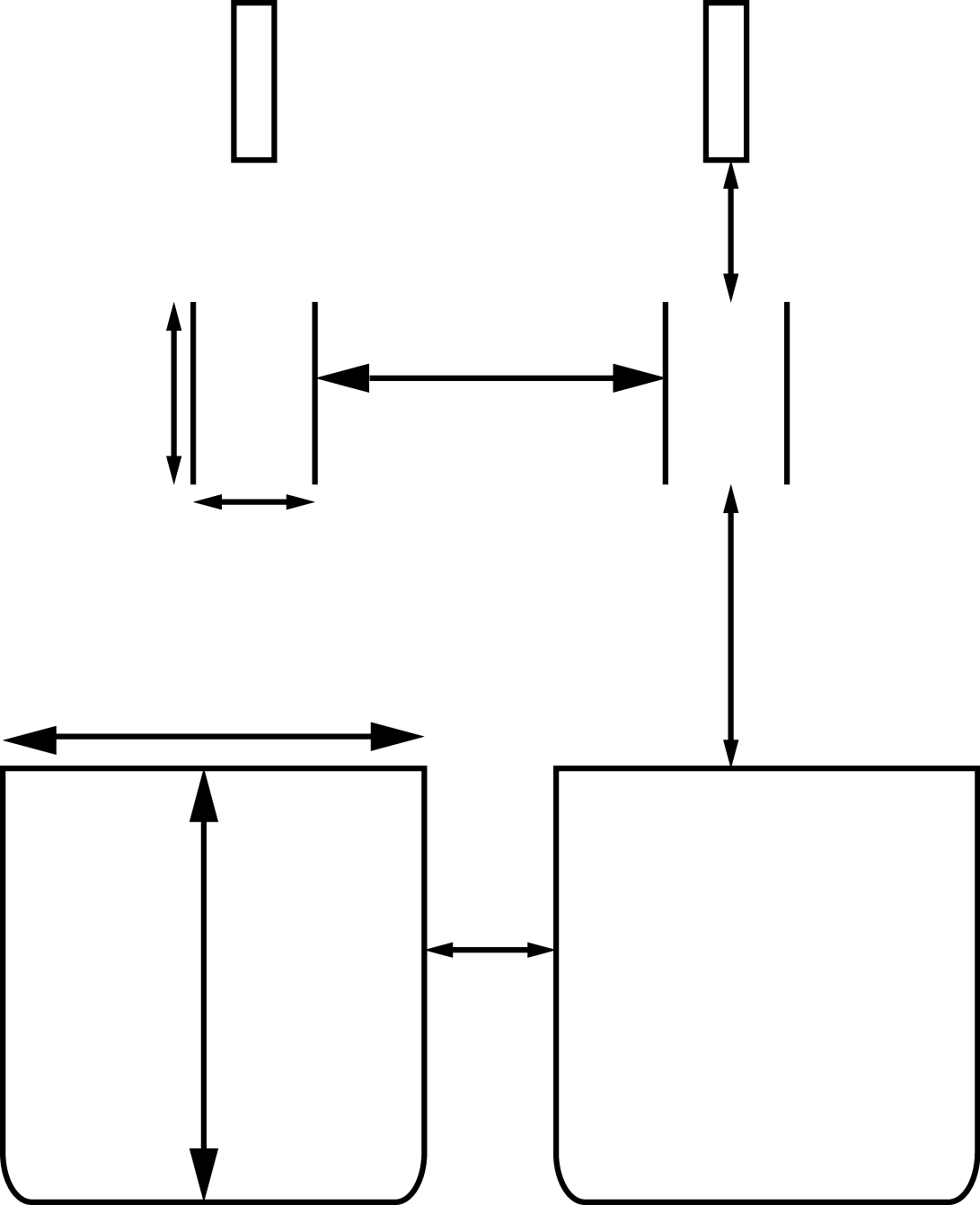 Parameters:
7cm
17.3cm
Ring position

Ring diameter



Water velocity: a pump is used to control the flow of water
9cm
6cm
14cm
20.8cm
21.4cm
6.5cm
2010/7/11
Reporter: 知  物  達  理
7
Experiment Setup
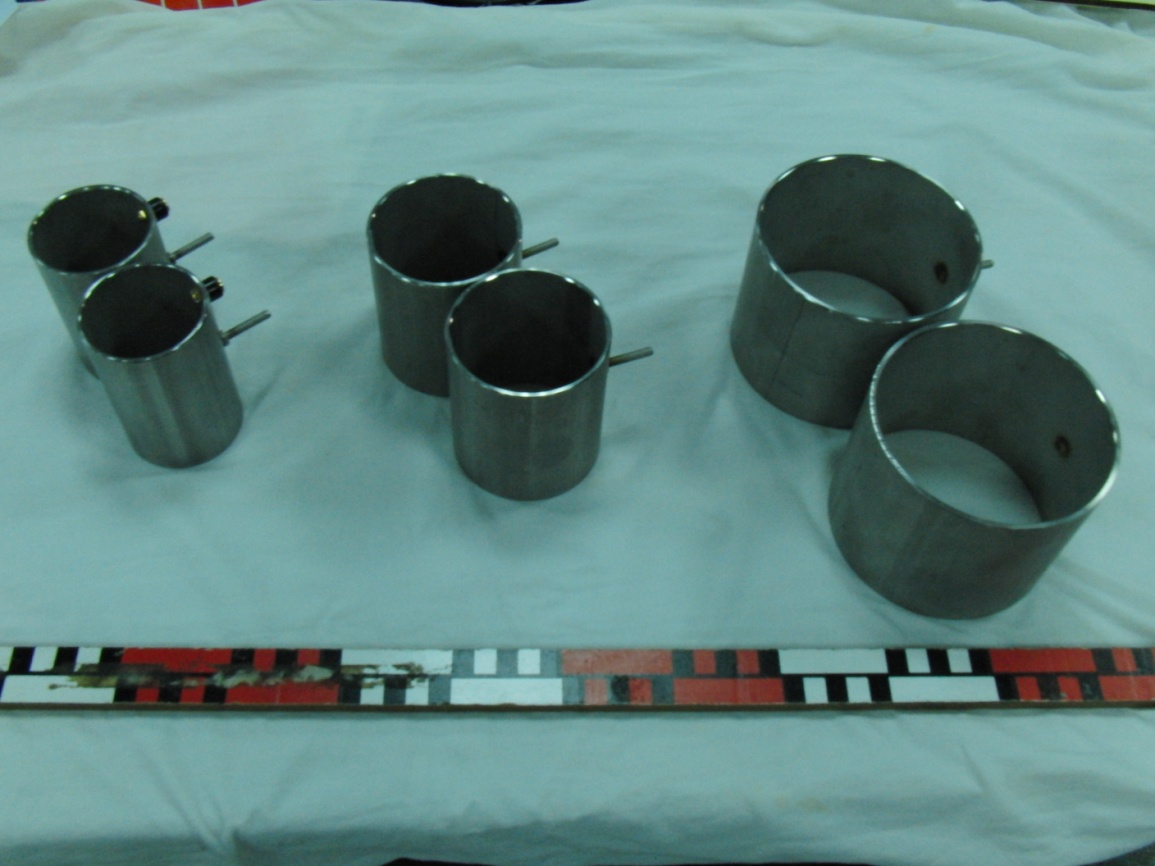 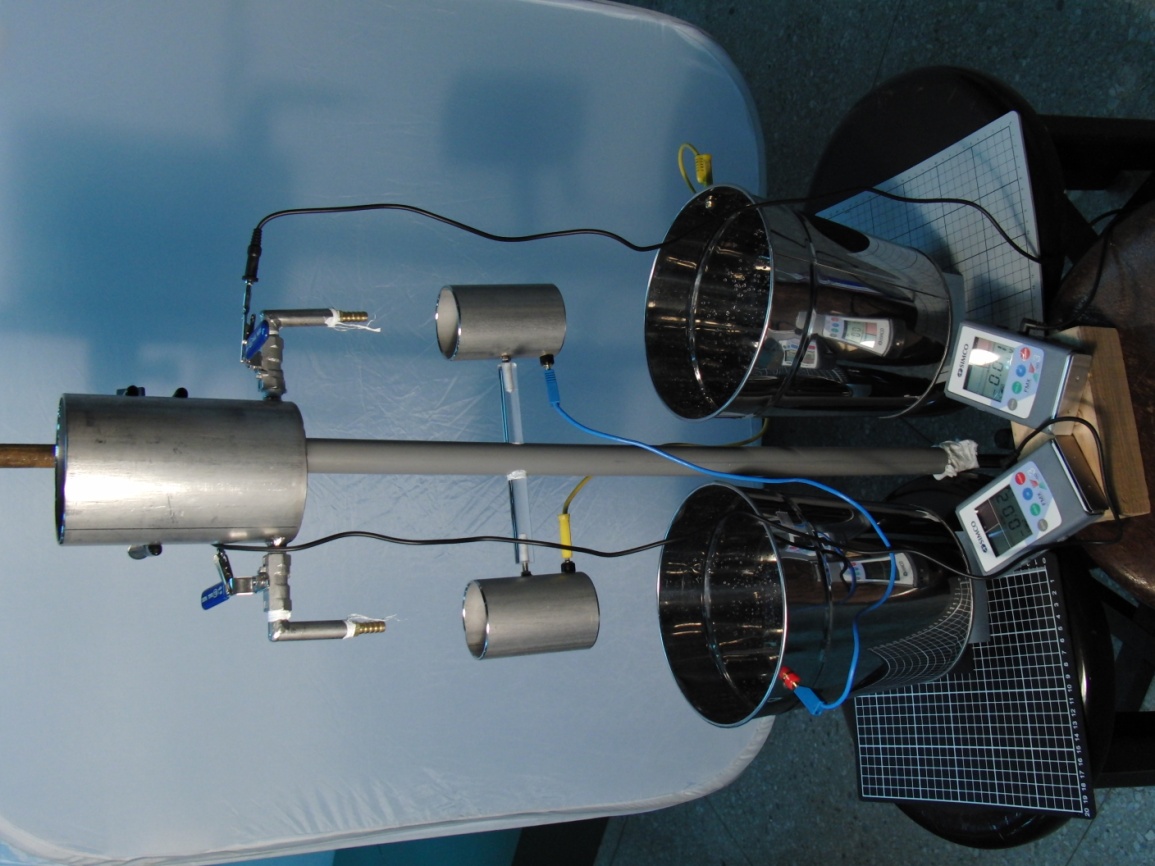 Rings of different diameter
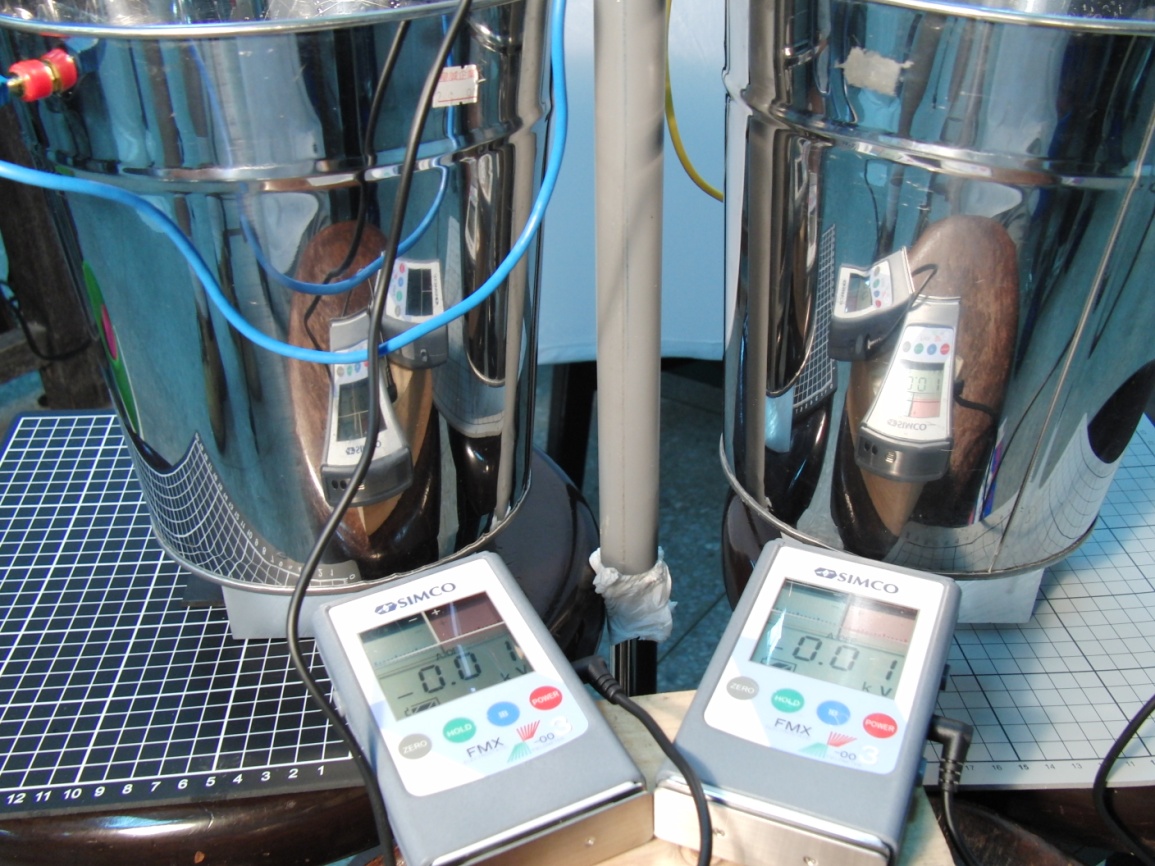 Static voltage measuring device
2010/7/11
Reporter: 知  物  達  理
8
The Charging Curve
Fluctuations
The initialization of the voltage climb is approximately an exponential growth

The curve fluctuates at the maximum voltage
2010/7/11
Reporter: 知  物  達  理
9
The Charging Curve
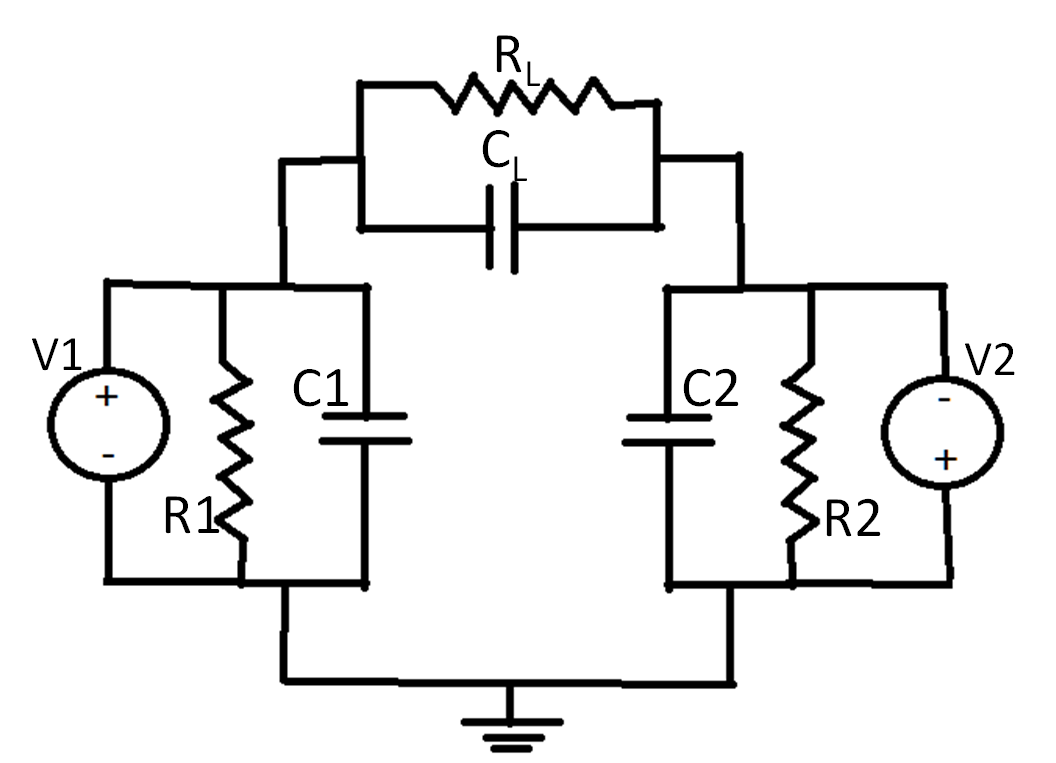 2010/7/11
Reporter: 知  物  達  理
10
I4
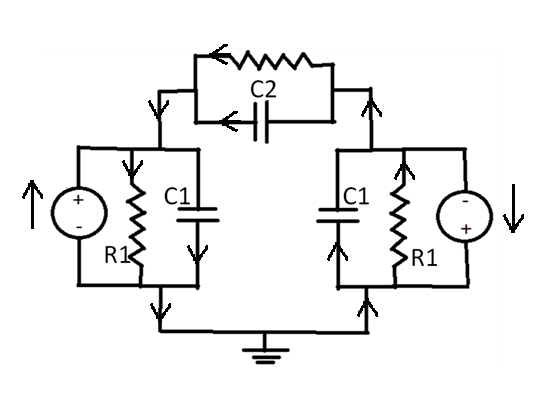 R2
I2+I3-I1-I4
I2
I2
I1
I1
I3
I3
2010/7/11
Reporter: 知  物  達  理
11
The Charging Curve
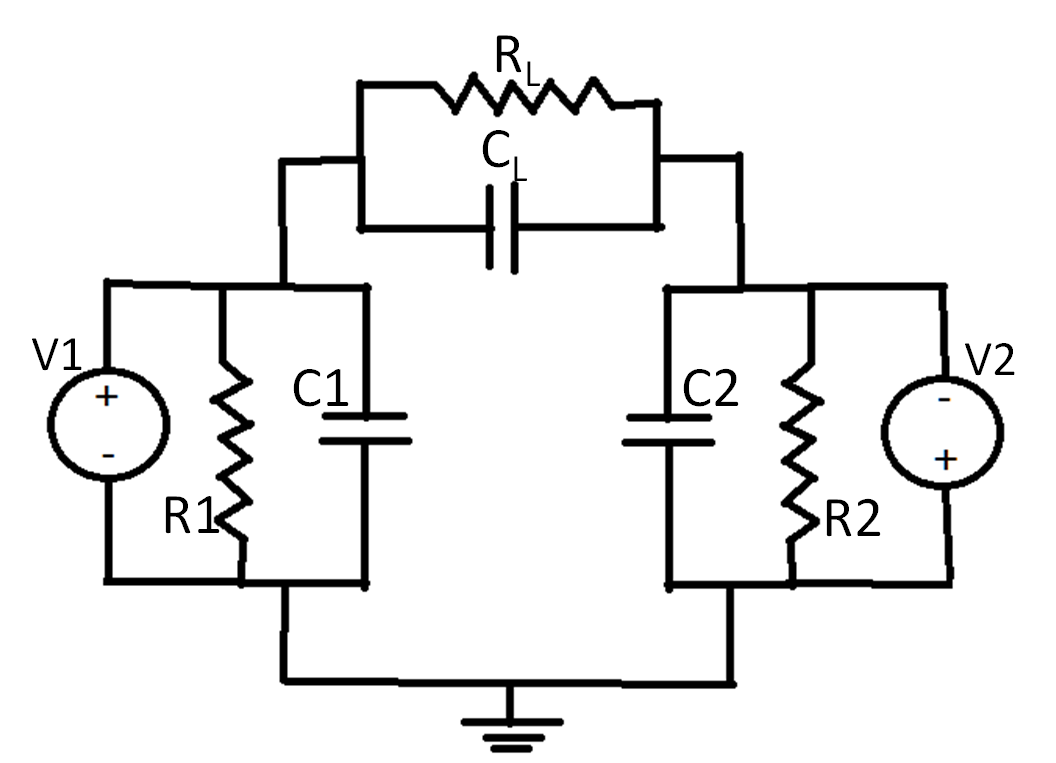 Exponential growth
Exponential decay
2010/7/11
12
The Charging Curve
Voltage exceeds a certain level: new paths are opened in the circuit to leak charge
Electrical breakdown
Voltage drops below critical level:Circuit is closed -> Recharge
2010/7/11
Reporter: 知  物  達  理
13
Maximum Voltage and Insulation
Insulation between rings and buckets is crucial



Ideal Kelvin’s Dropper:
R2-> Infinity
C2-> 0
R1-> Infinity
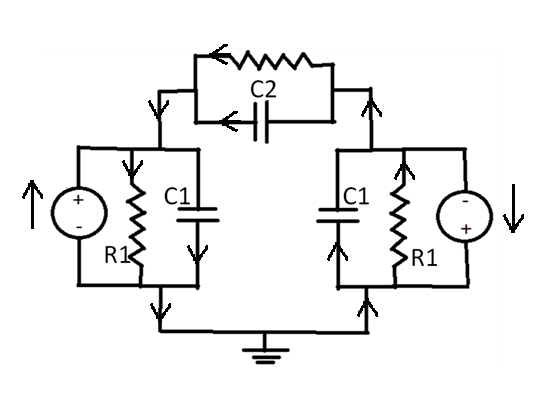 R2
2010/7/11
Reporter: 知  物  達  理
14
Maximum Voltage and Ring Position
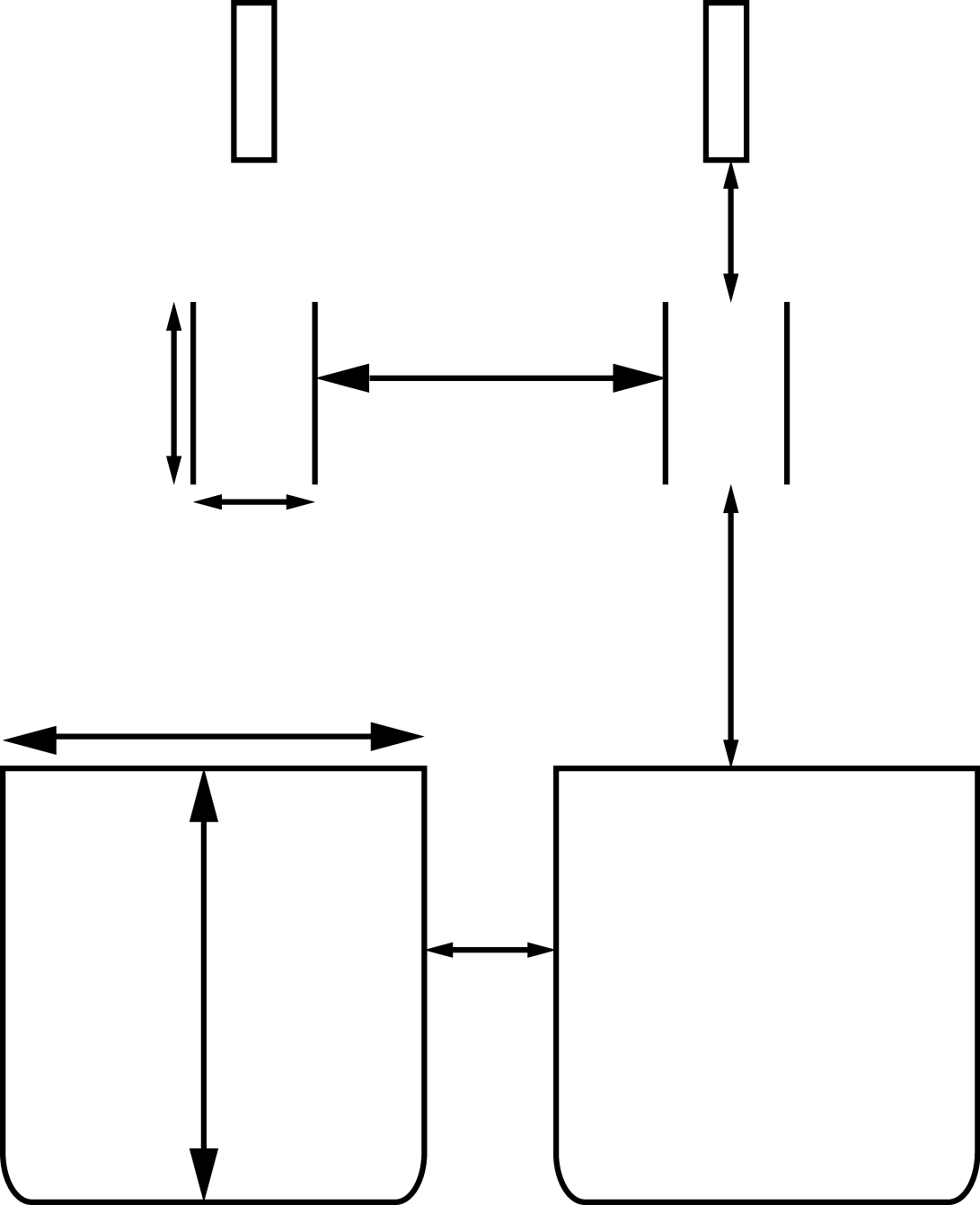 The maximum voltage and growth constant is larger when the nozzle is nearer to the ring
2010/7/11
Reporter: 知  物  達  理
15
If nozzle is too near to ring, the maximum voltage and growth rate decreases.
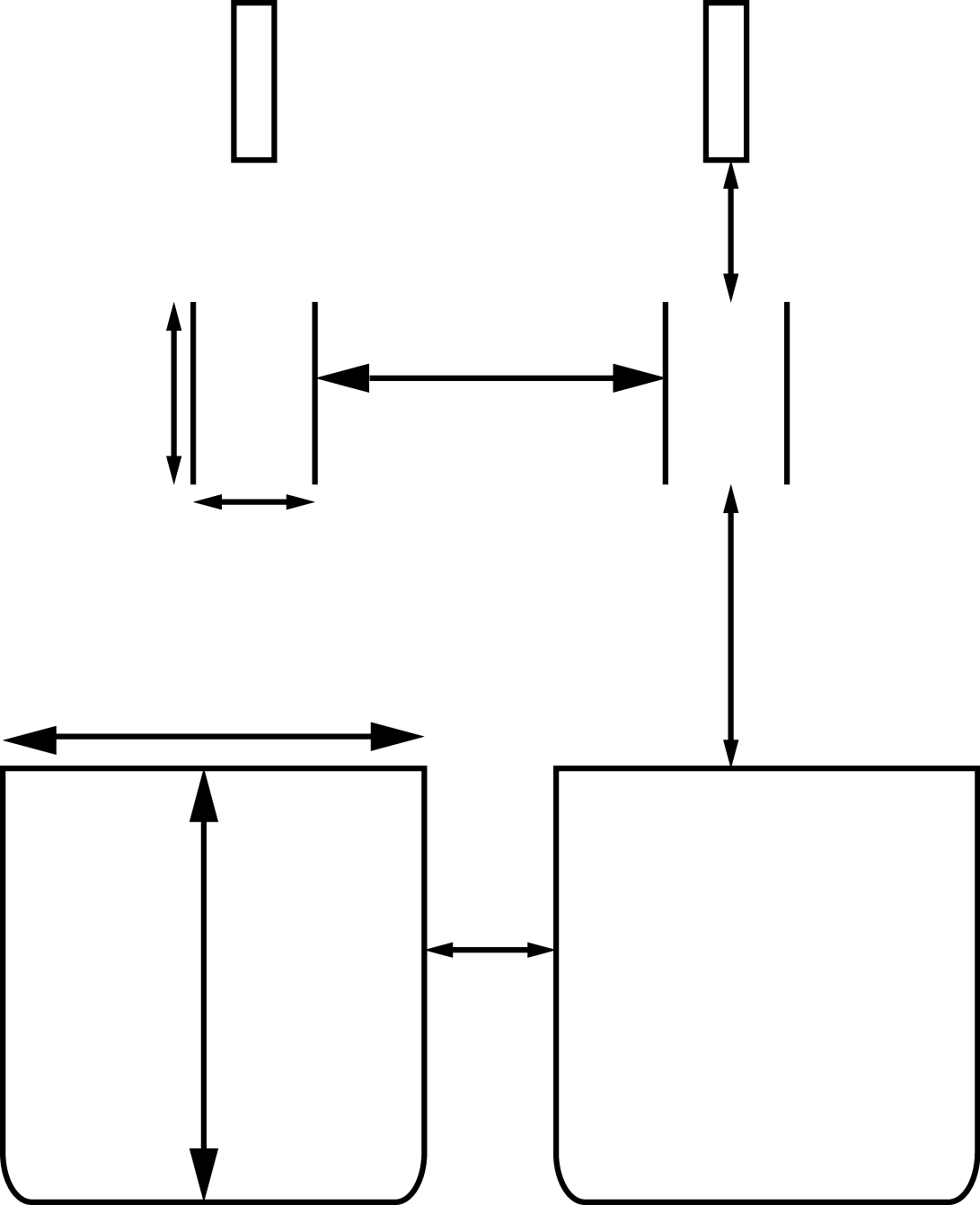 2010/7/11
Reporter: 知  物  達  理
16
At a flow rate of 250ml, the flow breaks into droplets at 9cm from nozzle
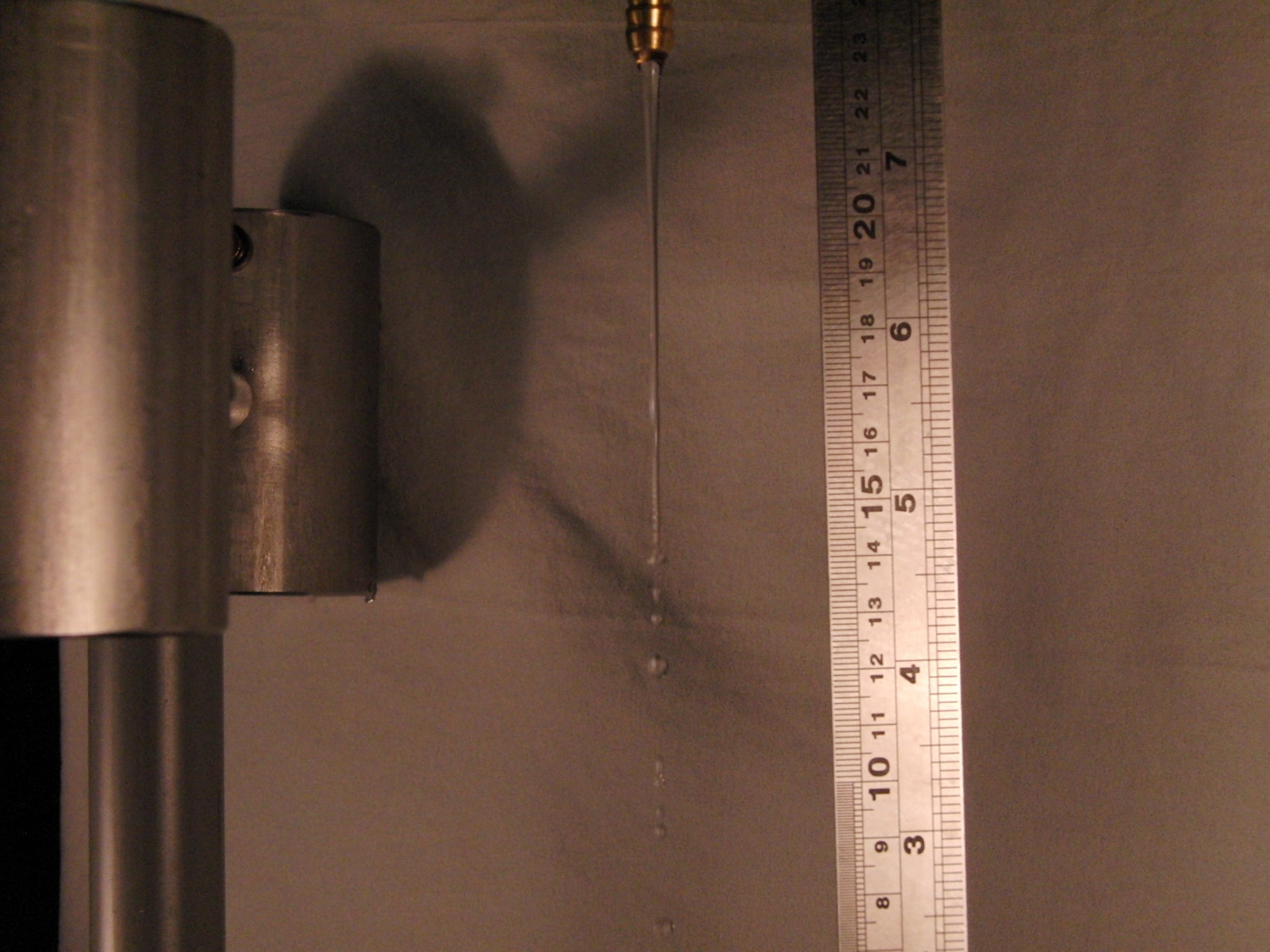 2010/7/11
Reporter: 知  物  達  理
17
Maximum Voltage and Ring Diameter
The voltage curve for a ring with a smaller radius has a larger maximum voltage.
The voltage curve for a ring with smaller radius has a larger growth constant.
2010/7/11
Reporter: 知  物  達  理
18
Maximum Voltage and Ring Diameter
Ring diameter
z
R
q
2010/7/11
Reporter: 知  物  達  理
19
Maximum Voltage and Water Velocity
Higher water velocity decreases the time that the ring is capable of inducing charge
Maximum voltage decreases with increasing water speed
Water velocity increase
2010/7/11
Reporter: 知  物  達  理
20
Conclusions & Summary
Self amplifying process: analogy to circuit
Insulation is critical:


Parameters affecting the maximum voltage
Ring position: Maximum voltage increases as ring is nearer to the droplet separation range
Ring diameter: Maximum voltage increases with smaller ring diameter
2010/7/11
Reporter: 知  物  達  理
21
References
Vanderkooy, John. An Electrostatic Experiment of Lord Kelvin with Running Water. Phys 13 news, DP, U of Waterloo, Ontario. January, 1984.
Zahn, Markus. Self-Excited ac High Voltage Generation Using Water Droplets. AJP. Vol 41. pp 196~202. 16, August, 1972.
2010/7/11
Reporter: 知  物  達  理
22
Thank you
2010/7/11
Reporter: 知  物  達  理
23
2010/7/11
Reporter: 知  物  達  理
24
Problem Analysis
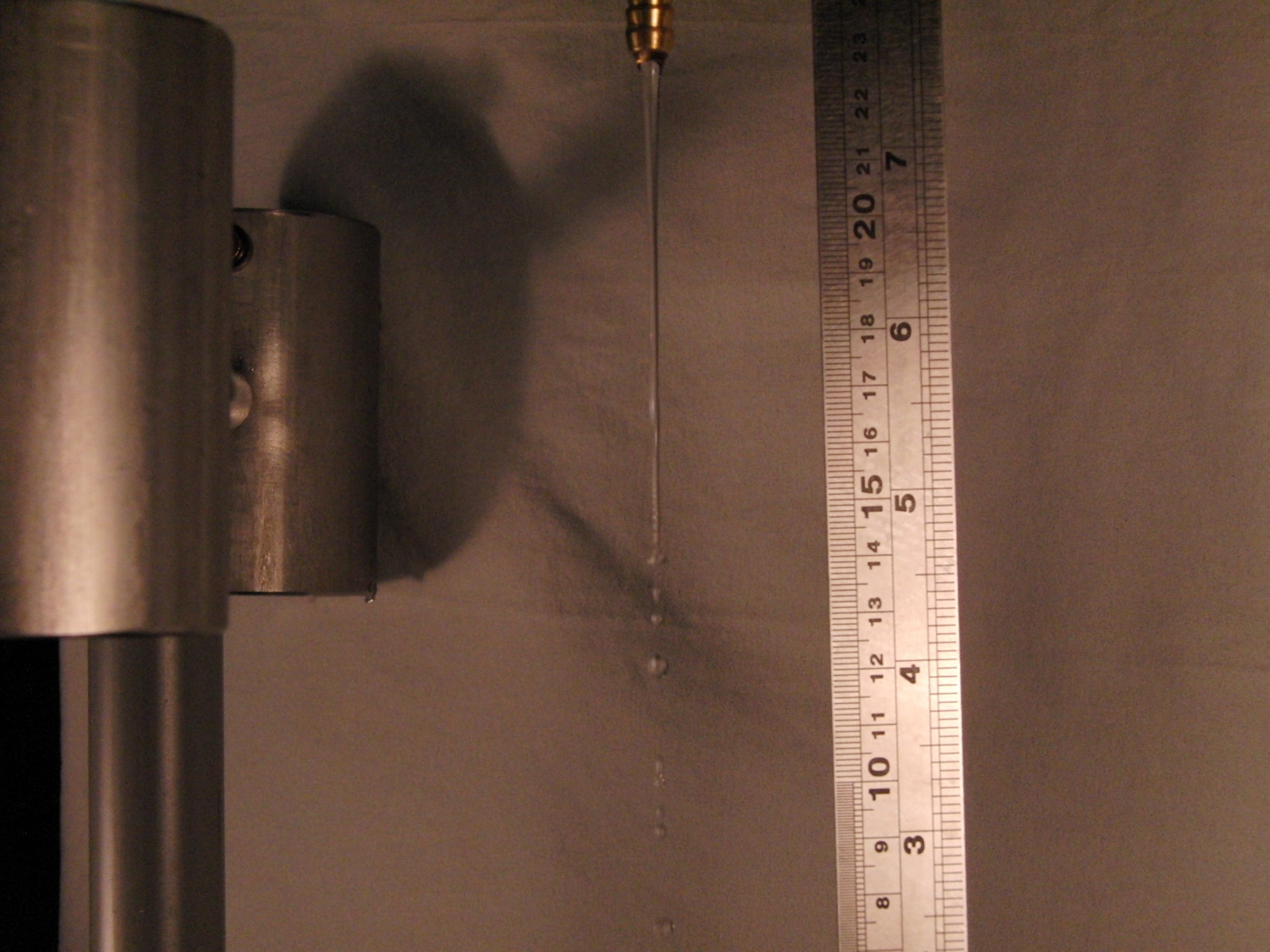 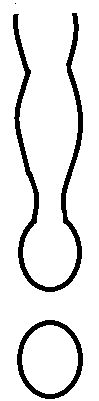 Breaking of droplets




Necks will tend to pinch off
P
2010/7/11
Reporter: 知  物  達  理
25
Concluding Remarks
Estimating the efficiency of Kelvin’s dropper:
According to references: capacitance is picofarad level

                                      10^-6
Types of liquids: similar effect because of ions
Repeatablity